MARKETING
RESEARCH
Data Quality
Andrew L. Anderson
Week 2-3 LeaderDDBA-8533
Dr. Cheryl Lentz
Walden University
May 20, 2015
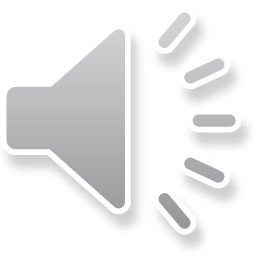 Marketing Research
Agenda
Synthesis of Ideas
 Gaps in Literature
 My Proposed Research Topic
 References
 Annotated Bibliography
 Questions
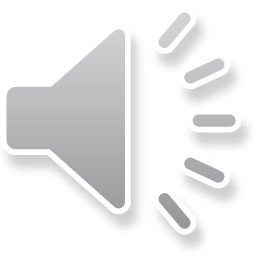 2
Marketing Research
Synthesis of Ideas
Literature Review: Classical Versus Modern
Case Research – Four Stage Process (Bonoma, 1985)
Reliability and Validity Standards (Golafshani, 2003)
Humanistic Inquiry – Integration (Hirschman, 1986)
Naturalistic Inquiry – Objective Evaluation (Holt, 1991)
VALS – Tourism Market Research (Shih, 1986)
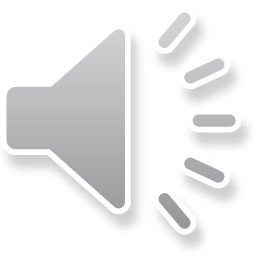 3
Marketing Research
Gaps in Literature
Discussion regarding the increasing use and role of qualitative research. 
Mixed methods discussion
Research Design approaches: Case Study, Phenomenological, Ethnographic, Grounded Theory
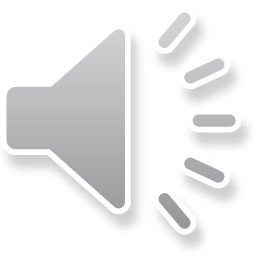 4
Marketing Research
Data Quality
My Selected Topic for Discussion: Data Quality
Increasing survey completion rates and data quality is an important topic for marketing researchers (Hansen & Smith, 2012)
Challenges
Response rates have been falling in the last several decades (Hansen & Smith, 2012)
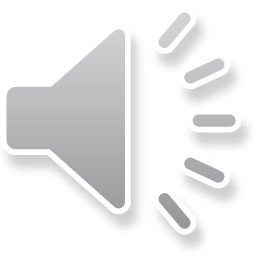 5
Marketing Research
Data Quality
Opportunities
Use of mobile technology as a platform for survey taking (Cook, 2014)
Use of Facebook as a research tool (Gregori & Baltar (2013)
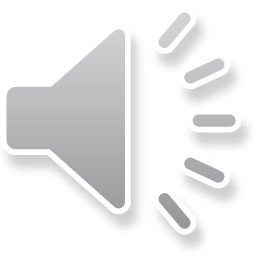 6
Marketing Research
Data Quality
Strategies
Use of the don’t know answer (Dolnicar & Grum, 2014)
Use of Two-Stage questions (Hansen & Smith, 2014)
Use of the Total Quality Framework (Lavrakas, 2013)
Credibility – completeness and accuracy of the collection process
Analyzability – completeness and accuracy of the analysis
Transparency – completeness and disclosure in the final documents
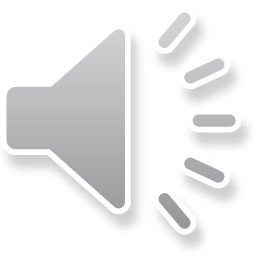 7
Marketing Research
References
Bonoma, T. V. (1985). Case research in marketing: Opportunities, problems and a process. Journal of Marketing Research, 22(2), 199-208.
	Retrieved from the Business Source Premier database
Cook, W. A. (2014). Is mobile a reliable platform for survey taking? Defining quality in online surveys from mobile respondents. Journal of Advertising Research, 54, 141-148. doi:10.2501/JAR-54-2-141-148
Dolnicar, S., & Grün, B. (2014). Including Don't know answer options in brand image surveys improves data quality. International Journal of Market Research, 56, 33-50. doi:10.2501/IJMR-2013-043
Gregori, A., & Baltar, F. (2013). 'Ready to complete the survey on Facebook. International Journal of Market Research, 55), 131-148. doi:10.2501/IJMR-2013-010
Hansen, J. M., & Smith, S. M. (2012). The impact of two-stage highly interesting questions on completion rates and data quality in online marketing research. International Journal of Market Research, 54, 241-260. doi:10.2501/IJMR-54-2-241 -260
Holt, D. B. (1991). Rashomon visits consumer behavior: An interpretative critique of naturalistic inquiry. Advances in Consumer Research, 18(1), 57-62.
	Retrieved from the Business Source Premier database
Hirschman, E. C. (1986). Humanistic inquiry in marketing research: Philosophy, method, and criteria. Journal of Marketing Research, 23(3), 237-249.
	Retrieved from the Business Source Premier database
Lavrakas, P. J. (2013). Presidential address. Public Opinion Quarterly, 77, 831-850. doi:10.1093/poq/nft033
Shih, S. (1986). VALS as a tool of tourism market research: The Pennsylvania experience. Journal of Travel Research, 24(4), 2-11.
Golafshai, N. (2003). Understanding reliability and validity in qualitative research. The Quarterly Report, 8(4), 597-607.
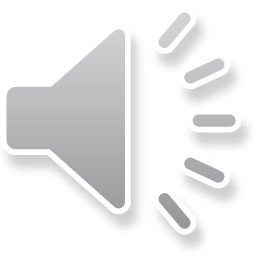 8
Marketing Research
Annotated Bibliographies
Cook, W. A. (2014). Is mobile a reliable platform for survey taking? Defining quality in online surveys from mobile respondents. Journal of Advertising Research, 54, 141-148. doi:10.2501/JAR-54-2-141-148
Cook (2014), studied the use of mobile technology as a platform for survey taking. The use of smart phones and tablets has increased. 56 percent of adults in 2013 owned a smart phone and 40 percent owned a tablet.  The researcher surveyed 500 users. One interesting item of note, the researcher found that not all smart phone users had the display size or dexterity to complete and online survey. The researcher noted the importance of survey design. Changes in devices and the user experience need to be considered when allowing respondents to reply using a smart phone or table. 

Courtright, M., & Pashupati, K. (2014). The impact of digital fingerprinting and identity verification on data quality. Journal of Advertising Research, 54, 263-269. doi:1 0 .2501/JAR-54-3-263-269
Courtright & Pashupati (2014), studied the impact of digital fingerprinting and identity verification. Verifying user identity is one way researchers can improve survey response quality.  The researchers stated that one long standing concern of marketers is the use of multiple identities which can occur when survey respondents are incentivized. The researchers provided some verification guidelines to reduce the amount of duplicate responses including the use of cookies and gathering internet browser details. The researchers stated that the use of digital fingerprinting helps improve data quality as it reduces duplicate responses.  

Dolnicar, S., & Grün, B. (2014). Including Don't know answer options in brand image surveys improves data quality. International Journal of Market Research, 56, 33-50. doi:10.2501/IJMR-2013-043
Dolnicar & Grun (2013) studied the use of the Don’t know answer option in brand image surveys. According to Dolnicar & Grun (2014), the Don’t know option should be used when respondents genuinely cannot answer the question. The researchers believe that the Don’t know option should be offered when selected respondents might not be familiar with all brands in the survey. Limitations of the study included the fact that the research question was only used in the context of brand image measurement. The researchers believed the results could be generalized to other industries. Additional research could be performed to check other product categories. 

Drechsler, W., Natter, M., & Leeflang, P. H. (2013). Improving marketing's contribution to new product development. Journal of Product Innovation Management, 30(2), 298-315. doi:10.1111/j.1540-5885.2012.01010.x
Drechsler, Natter & Leelfang (2013) studied ways to improve marketing’s contributions to new product development. According to the researchers, in many firms, marketing plays a minor role in product development. According to the researchers, marketing research quality and the ability to understand customer needs should have an increased positive influence in new product development. The researchers noted a few limitations of the study including that id did not differentiate states of the new product development process. The researchers noted that the marketing department has a varying role in different stages of the new product development process. The researchers also noted the potential for conflict between marketing and researcher and development departments. Future research could be conducted to determine the perfect match of marketing and research and development contributions. 

Gregori, A., & Baltar, F. (2013). Ready to complete the survey on Facebook. International Journal of Market Research, 55), 131-148. doi:10.2501/IJMR-2013-010
Gregori & Balta (2013) studied the use of Facebook as a research tool. Researchers are increasingly concerned about sampling and data collection methods. Method selection and the collection of accurate information from survey respondents in important for quality data. 219 entrepreneurs were survyed in Spain using Facebook with an online questionnaire. The researchers found that new technologies can help researcher tackle some limitations traditionally associated with the facilitation of surveys. Traditional limitations of survey administration including lack of motivation to answers, filtering information and the quality of information collected.
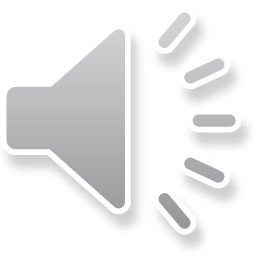 9
Marketing Research
Annotated Bibliographies
Hansen, J. M., & Smith, S. M. (2012). The impact of two-stage highly interesting questions on completion rates and data quality in online marketing research. International Journal of Market Research, 54, 241-260. doi:10.2501/IJMR-54-2-241 -260
Hansen & Smith (2012) studied the impact of two-stage questions on completion rate and data quality. According to the researchers, response rates have been falling in the last several decades. The researchers defined two-stage questions as highly interesting questions that are generally hot topics in media. Researchers have always been concerned with non-response bias. The researchers noted that no published research reported the extent to where conventional testing of man scores identifies the presence of non-response bias. The researchers found that score comparisons do not identify non-response bias. Instead, researchers might consider setting a minimum response rate however, higher response rates do not automatically lower non-response bias.   

Jordan, J. S., Brandon-Lai, S., Mikihiro, S., Kent, A., & Funk, D. C. (2014). The impact of fan identification and notification on survey response and data quality. Sport Marketing Quarterly, 23, 27-36.
Jordan et al (2014) studied the impact of fan identification on survey response data quality. According to Jordan et al (2014), the use of online data collection techniques in sports marketing has increased. The researchers found a significant relationship between notification and response rates. Also of interest, the researchers did not find a relationship between fan identification scores and survey participation when a relationship between fan identification and quality was reviewed. 

Lavrakas, P. J. (2013). Presidential address. Public Opinion Quarterly, 77, 831-850. doi:10.1093/poq/nft033
Lavrakas (2013) studied applying total error perspective for improving research quality. The researcher referred to total error as the problems that can make information gathered or the conclusions drawn from a study wrong or unreliable or invalid. Lavrakas identified himself as a quantitative researcher, however, he stated he has done a good deal of qualitative research. Lavrakas’s total quality framework for qualitative research includes three main items: credibility, analyzability and transparency. Credibility relates to the completeness and accuracy of the data collection process. Analyzability includes the completeness & accuracy of the analysis. Transparency includes completeness and disclosure in final documents, also known as the reporting process. The framework acts as a guideline for reducing total error. 

Rao, K., & Pennington, J. (2013). Should the third reminder be sent?. International Journal of Market Research, 55, 651-674. doi:10.2501/IJMR-2013-056
Rao & Pennington (2013) studied the question of if a third reminder should be sent to potential survey participants. Timing is important when it comes to survey responses. The researchers whether or not there was a difference between early, intermediate and late responders based on their responses to survey questions. The researchers found some better data quality from early respondents when compared to intermediate and late respondents.  The researchers noted a few limitations of the study including respondents receiving on or more email reminders that might not have seen the reminder before responding. The panel data is susceptible to bias that does not affect cross-sectional data. The researcher also stated that longitudinal measures of responded time and relationship can be affected day other drawbacks including conditioning. 

Thomas, R. K., Cook, W., Fulgoni, G., Gloeckler, D., & Terhanian, G. H. (2014). Fast and furious … … or much ado about nothing? Sub-optimal respondent behavior and data quality. Journal of Advertising Research, 54, 17-31. doi:10.2501/JAR-54-1-017-031	
Thomas et al (2014), studied how sub-optimal respondent behavior is related to response accuracy. The researchers reminded readers of the two levels where market researchers can maximize accuracy to attain population accuracy. First in the sample which should accurately reflect the population being studied. Second with respondents. Understanding how closely the responses reflect opinions or behaviors. The term speeders was used to identify the speed of survey completion. One interesting item to note is that speeders according to the researchers were more likely to be respondents with a college education. The researchers reinforced the importance of removing respondents whom demonstrate sub0optimal behaviors.
10
Marketing Research
Questions
What types of research have you participated in as a consumer or facilitated as a marketing professional? What steps were taken to ensure the quality of data?
What plans do you have in place to ensure the quality of data in your doctoral study?
What additional resources can you provide surrounding the topic of data quality?
What future challenges and opportunities do you see related to data quality?
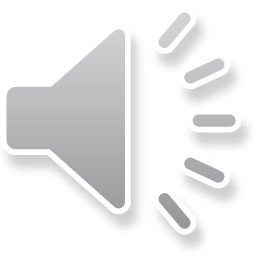 11